Εργασία περιγραφής Μαγνητίτη
Υπεύθυνοι  εργασίας :

Δήμoς Ευάγγελος 
Γρουμπός Νικόλαος
Σαλαμαλέκης Γιώργος
Ο Μαγνητίτης κρυσταλλώνεται κατά το κυβικό σύστημα και δημιουργεί οκταεδρικούς κρυστάλλους
Δημιουργεί Συσσωματώματα συμπαγή και κοκκώδη
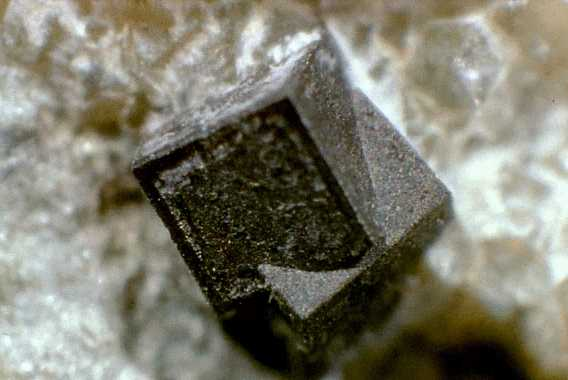 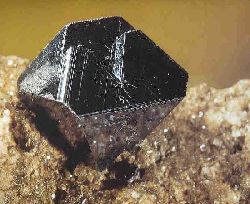 Ο χημικος τύπος του μαγνητίτη είναι :
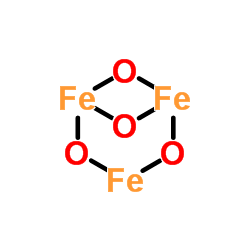 Fe3O4
Επιτεταρτοξείδιο του σιδήρου
Ή διαφορετικά μπορεί να γραφτεί 
Ως :
FeO*Fe2O3
Βουστίτης
Αιματίτης
Ο Μαγνητίτης ανήκει στην 
Κατηγορία των οξειδίων 
Και στην ομάδα των σπινελλίων
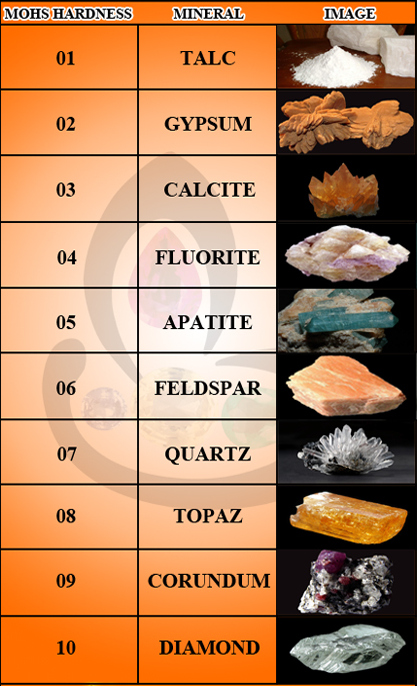 Στην κλίμακα Mosh βρίσκεται ανάμεσα στον Απατίτη και στους άστριους, δηλ. έχει τιμή που κυμαίνεται από 5,5 εως 6,5
Ο Μαγνητίτης είναι το πιο μαγνητικό
Ορυκτό που υπάρχει στην γη
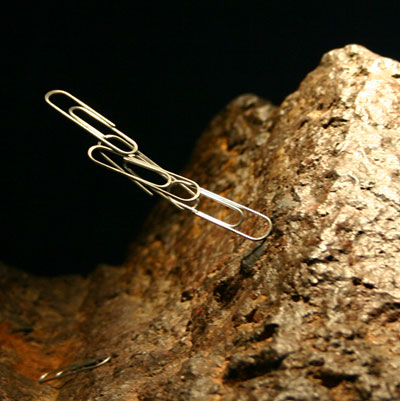 Χρήσεις Μαγνητίτη
Βιολογικές 

Περιβαλλοντικές

Βιοιατρικές

Kοσμηματολογία
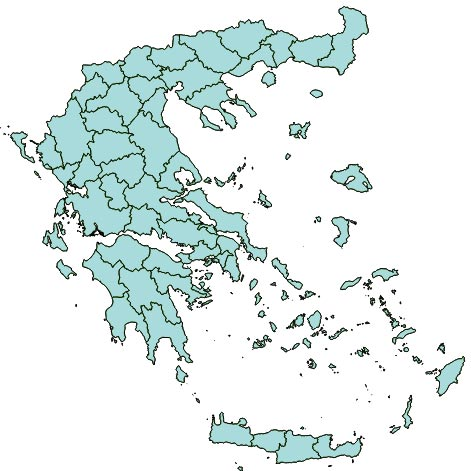 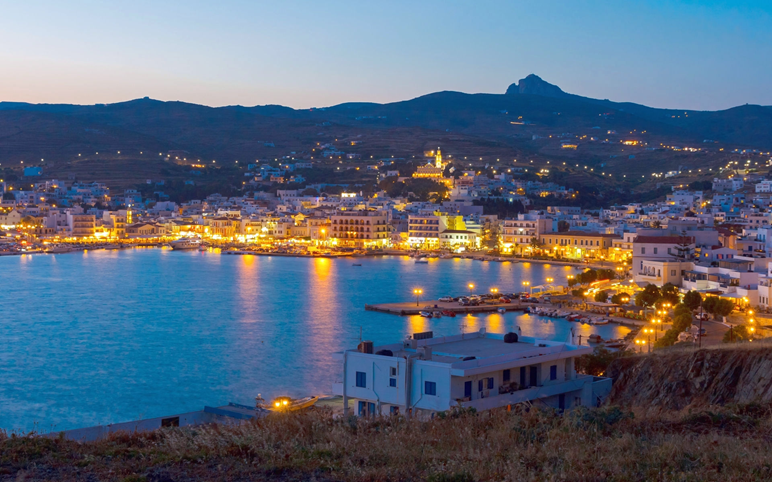 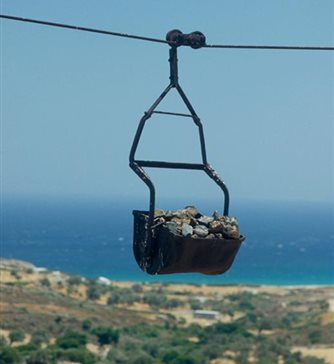 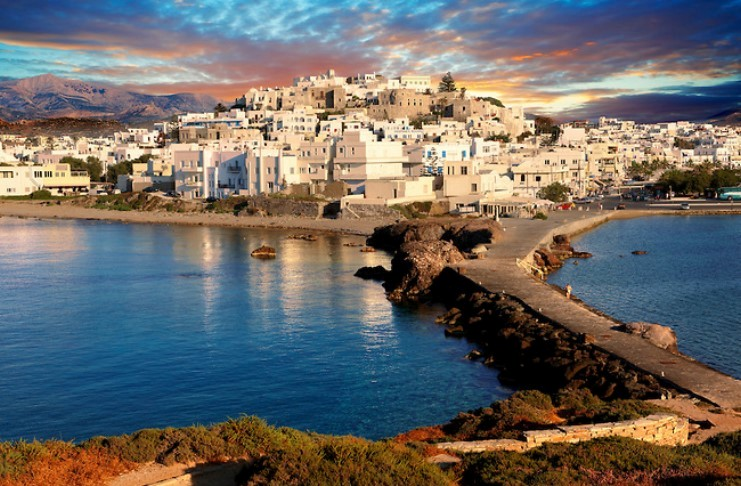 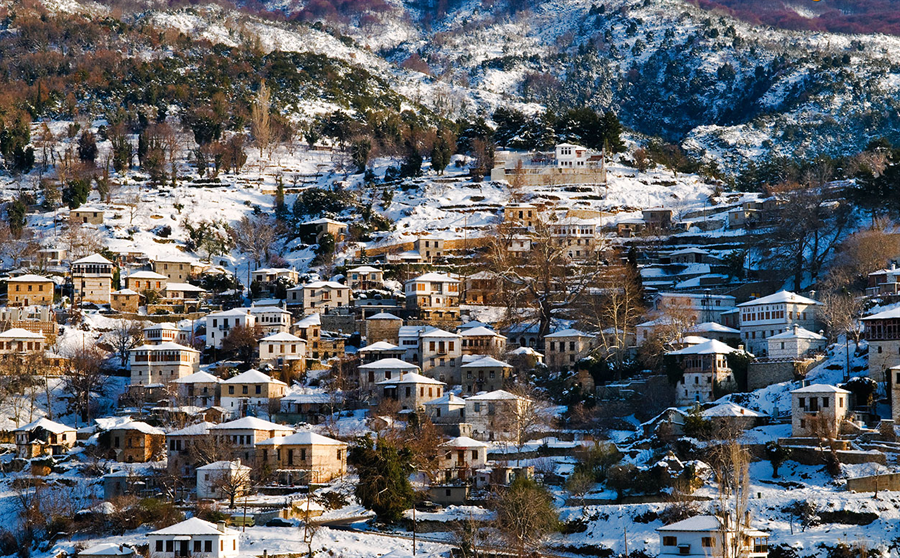 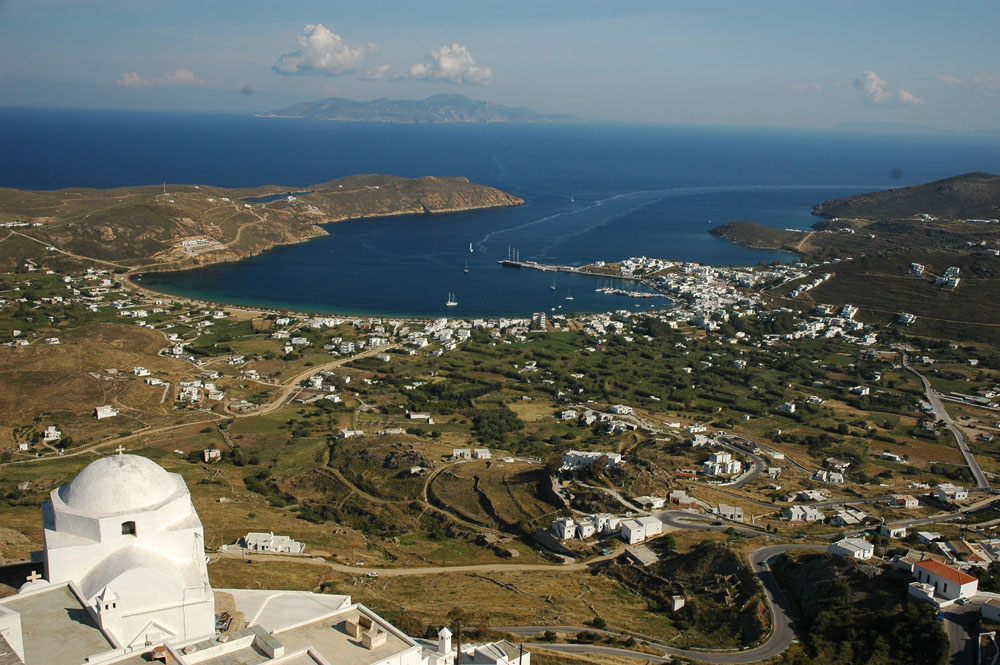 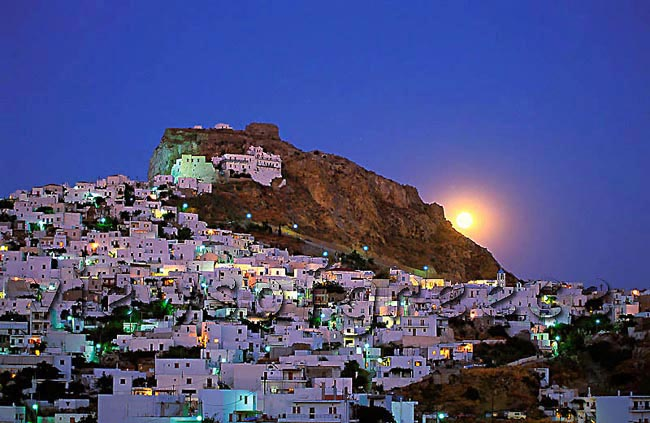 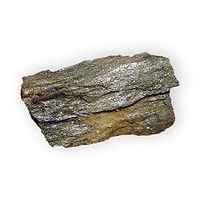 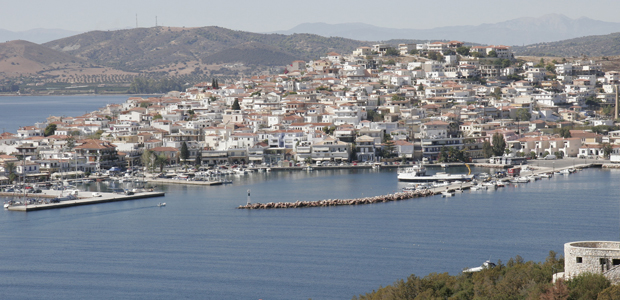 ΣΑΣ ΕΥΧΑΡΙΣΤΟΥΜΕ
ΓΙΑ ΤΗΝ ΠΡΟΣΟΧΗ ΣΑΣ
Βιβλιογραφία :

http://www.geo.auth.gr/courses/gmo/gmo106y/4_oxides/magnetite.htm

https://el.wikipedia.org/wiki/%CE%9C%CE%B1%CE%B3%CE%BD%CE%B7%CF%84%CE%AF%CF%84%CE%B7%CF%82

http://www.minerals.net/mineral/magnetite.aspx